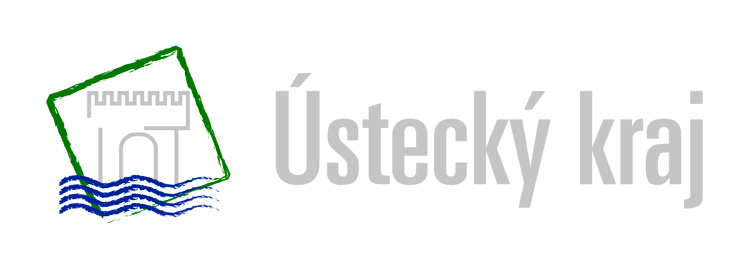 Dotační program Podpora sociálních služeb v Ústeckém kraji
8. setkání s poskytovateli sociálních služeb
Krajský úřad Ústeckého kraje
Informace o stavu dotačního řízení 2019
Mimořádné kolo dofinancování sociálních služeb
	Harmonogram:
24. 7. 2019 – předložení vyhlášení Radě Ústeckého kraje
5. 8. 2019 – předložení vyhlášení ke schválení v Zastupitelstvu Ústeckého kraje
7. 8. – 5. 9. 2019 – zveřejnění vyhlášení na úřední desce
6. 9. – 11. 9. 2019 – lhůta pro podávání žádostí v mimořádném termínu
12. 9. – 22. 9. 2019 – hodnocení žádostí
23. 9. 2019 – předložení vyhodnocení Radě Ústeckého kraje a Zastupitelstvu  Ústeckého  kraje.
Informace o stavu dotačního řízení 2019
Smlouvy budou podepisovány nejprve ze strany pana Mgr. Ing. Miroslava Andrta, člena Rady Ústeckého kraje, poté budou předloženy k podpisu poskytovatelům sociálních služeb.
Jedinou povinnou přílohou dodatku ke Smlouvě bude nákladový rozpočet sociální služby. V nákladovém rozpočtu budou zahrnuty veškeré potřebné změny. V případě změn rozpočtu, které podléhají schválení odborem SV, budou tyto změny projednány a předloženy dotačním pracovnicím dle rozdělení agendy dotačních pracovníků ke schválení před podpisem dodatku ke Smlouvě (stačí e-mailem) a to s dostatečným předstihem.
Podepisování smluv bude realizováno na třech podpisových místech a to:
	Statutární město Most – 2. 10. 2019 9:00 – 13:00 hod.
	Kostka Krásná Lípa – 1. 10. 2019 9:00 -10:30 hod.
	KÚÚK, Budova D – 30. 9. – 4. 10.
	Po domluvě s Bc. Annou Klimešovou. 
	klimesova.a@kr-ustecky.cz , 475 657 922
Termíny platné v roce 2020
Do 5. 2. 2020 odevzdat Závěrečné vyúčtování poskytnuté dotace včetně výpočtu optimální výše dotace dle Části VII. Metodiky 2019 (Část X. bod 14 Metodiky 2019)
Do 5. 2. 2020 předložit vyúčtování vyrovnávací platby uvedené v příloze Pověření
Do 30. 6. 2020 vyplnit výkaznictví v OK systému (povinnost dle § 85 odst. 5 zákona o sociálních službách); termín pro vykazování je do 30. 6. 2020 a pokuta za správní delikt do výše 50 tis. Kč
Do 31. 7. 2020 vyplnit výkaznictví v Katalogu sociálních služeb Ústeckého kraje za rok 2019
Do 31. 8. 2020 předložit audit za rok 2019 (dotace ve výši 3 mil. Kč a více)
Dotační program „Podpora sociálních služeb v Ústeckém kraji 2020“
Pravidla pro rok 2020 vychází z pravidel pro rok 2019.
Obecné podmínky pro poskytování vyrovnávací platby v úvodní části metodiky zůstávají beze změny.
Změny v dotačním programu byly konzultovány a odsouhlaseny vydelegovanou pracovní skupinou Asociace poskytovatelů sociálních služeb Ústeckého kraje.
Dotační program „Podpora sociálních služeb v Ústeckém kraji 2020“
Hlavní změny byly provedeny v části X. Metodiky – Sledování, kontrola a finanční vyúčtování dotace:
Změna termínu pro odevzdání vyúčtování dotace a vyrovnávací platby z 5. 2. na termín 28. 1.
Lhůta pro opravu závěrečného vyúčtování dotace a vyrovnávací platby byla stanovena v rozmezí 3 kalendářních dnů a každý poskytovatel sociálních služeb má možnost opravit vyúčtování vyrovnávací platby a dotace pouze 2x (pokud bude i po druhé opravě vyúčtování neúplné či chybné, bude se jednat o PRK).
Byla navýšena spodní hranice přechodného mechanismu stanovené výše finanční podpory (z 80 na 90 %)
Dotační program „Podpora sociálních služeb v Ústeckém kraji 2020“
Změny ve výpočtu VP a OVD:
Navýšena hodnota finanční podpory u sociálních služeb:
	azylové domy 404 Kč → 611 Kč
	chráněné bydlení 1 137 Kč → 1 460 Kč
	noclehárny 420 Kč → 602 Kč
	podpora samostatného bydlení 51 771 Kč → 57 771 Kč
Hodnota stanoveného podílu spolufinancování služby z jiných zdrojů (koeficient a) byla stanovena pro každý druh sociální služby individuálně (viz příloha č. 7 Metodiky). 
Povinný podíl spolufinancování služeb z jiných zdrojů zůstává oproti roku 2019 beze změny, tzn. 5 a 8 %.
Dotační program „Podpora sociálních služeb v Ústeckém kraji 2020“
Neuznatelné náklady jsou stále součástí Metodiky (příloha č. 6), průběžně jsou ze strany Odboru sociálních věcí aktualizovány a jsou pro dotační program závazné. V případě jakékoliv nejasnosti v posouzení uznatelnosti nebo neuznatelnosti nákladu, je poskytovatel sociálních služeb povinen kontaktovat svého dotačního pracovníka dle rozdělení agendy poskytovatelů sociálních služeb a vyžádat si stanovisko Odboru sociálních věcí; uznatelné a neuznatelné náklady budou v dalších letech postupně upravovány a zpřesňovány.
V případě, že poskytovatel bude vracet jakékoliv finanční prostředky na účet Ústeckého kraje, je jeho povinností zaslat s dostatečným předstihem na Odbor sociálních věcí avízo o vratce (adresovat paní Haně Hajné – email: hajna.h@kr-ustecky.cz). Pokud tak poskytovatel sociálních věcí neučiní bude mu zaslaná částka vrácena zpět na účet a vratka bude brána jako neprovedená.
Harmonogram dotačního řízení na rok 2020
21. 8. 2019 – předložení vyhlášení radě Ústeckého kraje
9. 9. 2019 – předložení vyhlášení ke schválení Zastupitelstvu Ústeckého kraje
18. 9. – 17. 10. 2019 – zveřejnění vyhlášení na úřední desce
18. 10. – 8. 11. 2019 – příjem žádostí do dotačního řízení kraje
8. 11. 2019 – uzávěrka příjmu žádostí do dotačního řízení kraje
listopad 2019 – leden 2020 – hodnocení žádostí, stanovení vyrovnávací platby a optimální výše dotace
leden 2020 a dále – po přidělení alokace ze státního rozpočtu kraji stanovení reálné výše dotace uplatněním redukčních koeficientů dle Metodiky 2020 a priorit dotačního řízení dle MPSV
leden 2020 – předložení návrhů reálné výše dotace ke schválení orgánům kraje
Dotazy směřujte na ekonomický dotační tým
Ing. Karina Brzobohatá
		brzobohata.k@kr-ustecky.cz, 475 657 946 
Bc. Jana Čermáková 
		cermakova.j@kr-ustecky.cz, 475 657 283 
Bc. Martina Macáková 
		macakova.m@kr-ustecky.cz, 475 657 350 
Mgr. Radka Zítková 
		zitkova.r@kr-ustecky.cz, 475 657 686 

Děkujeme za pozornost